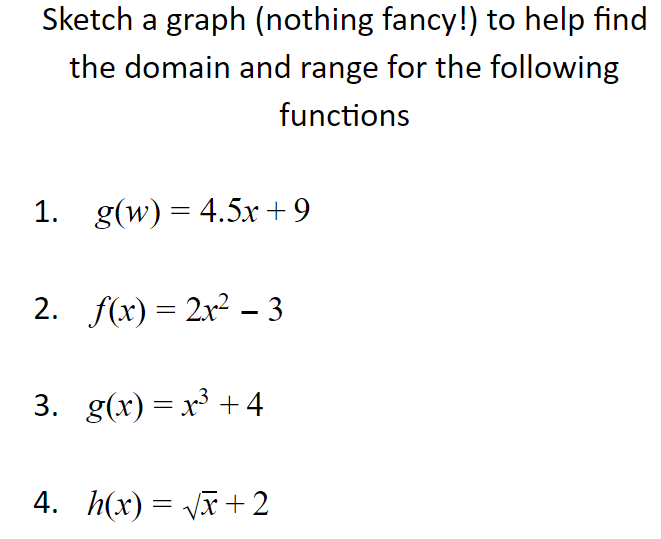 Warm Up
X
[Speaker Notes: Domain and Range: (-infinity , +infinity)
Domain: (-infinity, +infinity) Range: [-3, +infinity)
Domain and Range: (-infinity, +infinity)
Domain: [0, +infinity) Range: [2, +infinity)]
Unit 1 Absolute Value
Objective: SWBAT evaluate absolute values and practice systems of inequalities
Guided Notes
Document Camera
4.3 More Features, More Functions
In your workbook, go to page 11.
Begin 4.3 with a group of 4 or 5
Homework
Page 15 
#7-10
Page 16
#11-20